PG01 重要事項の説明
令和６年度相談支援従事者指導者養成研修会
研修受講ガイダンス
厚生労働省 社会・援護局
障害保健福祉部 障害福祉課
地域生活・発達障害者支援室
相談支援専門官　小川　陽
本プログラムの目的と流れ
本プログラムを実施する目的
① 本研修の目的・構造・概要を理解するための研修開始にあたっての導入を行う。
② 相談支援従事者養成研修等や本研修についての正確な理解とそれに基づく活用法をおさえ、自都道府県や自身の獲得目標を明確化する。
⇒ 研修効果の向上を図る。
本プログラムの流れ
① 【講義】本研修の位置付け・獲得目標・概要
② 【講義】都道府県研修の実施と本研修の活用方法について
③ 【講義】新型コロナウイルス感染症にも対応した研修様式について ※本講義ではポイントのみ触れる
④ 【講義】相談支援専門員と養成制度 ※本講義ではポイントのみ触れる
⑤ 【講義】相談支援の検討・検証や支援者支援、現場に近いところでの人材育成の推進
⑥ 【個人でのワーク】目標設定　※本講義中に設定し、本日(6/7)の研修の振り返りでさらに見直します。
2
重要事項の説明①
1
本研修の位置付け・獲得目標・概要
本研修の位置付け・重点事項（平成１８年度～令和５年度）
新カリキュラム等の伝達
新カリキュラム等による研修の実施
4
相談支援従事者指導者養成研修の位置づけとその変遷について
平成20年度まで
平成21年度以降
令和５年度以降
段階的に新たなステージへ
標準カリキュラムにより実施される研修を体験し、自都道府県に持ち帰って同様の研修を実施できるようにすることを意図した研修

（いわゆる【伝達研修】）
各都道府県で標準カリキュラムに基づく研修を企画・立案でき、その質の向上に資するための研修
各都道府県で標準カリキュラムに基づく研修を実施するための企画・立案の資するとともに、各都道府県において講師養成等を行うことに資するための研修（※）

【いわば都道府県での指導者養成研修のモデルとなる
中央指導者養成研修】

（※）今後もカリキュラム改正があった場合は伝達的な研修等は実施
相談支援従事者指導者養成研修を受け、
各都道府県において
講師養成や講師への重要事項等の伝達を実施

・旧カリキュラム世代への新カリキュラムの周知
・最新の動向や前年度までとの変更点等の伝達
・新たな指導者（講師）の育成
○ 主任相談支援専門員のネットワーク作り
○ 基幹相談支援センターのネットワーク作り
○ 主任相談支援専門員、基幹相談支援センター職員の協力が得られる仕組み作り
5
令和６年度研修の位置付け・獲得目標
前提
初任者研修及び現任研修のカリキュラムを改定。（令和２年度以降、新カリキュラムでの実施は必須）
主任研修について国の直接養成を終了（平成30年度にて）、都道府県での養成を開始
新型コロナウイルス感染症の感染拡大に伴う影響
　　　講義の遠隔化、演習の小規模分散化を基本とする研修へ移行。
研修においてもデジタル化推進の流れ←限定的な活用
今年度研修
コースに分かれて実施する部分については、各コースの受講者が
都道府県につき各１名であることも鑑み、昨年度と同内容で実施
各都道府県による新カリキュラムによる研修の着実な実施や主任研修の開始や内容の充実に資する研修と位置付け、以下の内容を中心に実施。
　　　①新たなカリキュラムによる初任者研修・現任研修や主任研修の効果的な実施方法
　　　　　改定内容の反映や研修の実施に際し、特に留意すべきポイントを再確認する。
　　　　　【ケアマネジメント基礎コース、地域づくりコース】
　　　②人材育成体系構築のための情報提供、情報交換　【人材育成コース、自治体職員コース】
　　　③最新の政策動向に関する情報提供　【６月１９日、３月７日に実施する講義】
　　　④都道府県の相談支援体制整備と協議会、広域連携と市町村支援　【自治体職員コース】
6
令和６年度相談支援従事者指導者養成研修の構成
各コース毎の研修プログラムを受け
継続的なブラッシュアップを実施
7
重要事項の説明②
2
都道府県研修の実施と本研修の活用方法について
本研修に関する講義資料や講義等の映像の利活用について
研修資料について
留意事項
○ 本研修の研修資料は都道府県研修に利活用可。
○ 本研修の研修資料を使用する際は、引用ルールやマナーに留意すること。
　　① 出典を示すこと。
　　② 改変を加えた場合、改変した旨を明示すること。
○ 公開する編集可能なデータは、研修終了後に学院HPに掲載。※個別の提供交渉は慎むこと。
○ 各研修実施地域（都道府県）内で、以下の取組が重要。
　① 講師・関係者全員が研修の意図・構造・内容を咀嚼しながら共有すること。
　② 人材育成体系の中へ各研修を位置づけること。
　③ 研修の企画・運営を継続性のあるチームで行うこと。
⇒ 標準カリキュラムや研修実施ガイドライン（シラバス等）、教材（ツール）、展開方法等詳細を提供するが、その意図を十分理解しつつ自都道府県にフィットした研修とすることが重要。
⇒ ただし、都道府県間の差の解消も求められているため、標準カリキュラム及び研修実施ガイドラインに準拠していることは強く求められる。
⇒ 研修の質向上については、本研修における企画・立案の検討等を通して都道府県間の共有を行い、都道府県間の差異を縮めつつ行う。
映像について
事前視聴用講義＋一部の講義が対象
○ 都道府県研修の企画・立案に従事する者（都道府県担当者・講師等）に限り、受講者以外であっても視聴可。
　・視聴チャンネル情報等の管理は各都道府県の責任において行うこと。
○ 今年度内視聴可（予定）。
○ 映像のメディア等への保存、都道府県研修等に用いることその他の二次利用は不可（知的財産権の侵害にあたる場合もあるため、十分留意すること）。
9
都道府県での企画立案、検討に資する素材
① 告示・標準カリキュラム【初任・現任・主任】


研修の獲得目標、科目構成、取り扱う項目を示したもの。
④ 令和元年度主任相談支援専門員養成研修会資料（国の直接養成に際して使用したもの）
●事業委託先Webサイト
日本障害者リハビリテーション協会
https://www.normanet.ne.jp/~ww100006/syunin_soudan.html
H28-29厚労科研にて開発、質の向上検討会で再検討
② 相談支援従事者研修ガイドライン【初任・現任】
　　　　　今後、質の向上検討会2Rの内容を反映させる改訂を予定

　第１章　はじめに（本ガイドラインの目的・活用法）
　第２章　相談支援専門員とは（目的・業務・コンピテンシー）
　第３章　人材育成体系の必要性（研修および実地教育の必要性）
　第４章　研修を実施するためり体制整備
　第５章　科目別ガイドライン（初任・現任）

研修および人材育成実施の方法、留意点をガイドライン化したもの
⑤ 相談支援従事者指導者養成研修資料

⑥ 相談支援従事者指導者養成研修講義動画
国立障害者リハビリテーションセンター学院Webサイトに過去数年間のデータを掲載
http://www.rehab.go.jp/College/japanese/index.html
国立障害者リハビリテーションセンター学院Webサイトに過去数年間のデータを掲載

※研修会の映像（リアルタイムで実施する講義や演習の部分）は公開しません。
④講師向け資料 ガイドライン以外

演習進行表
演習、実習記載例
演習実施用PowerPoint
講義サンプルDVD
③ 受講生向け研修教材

講義・演習配布資料(PowerPoint)
演習事例、ワークシート
実習課題
●前ページの説明を含め、それぞれの配布元の定めるルールとマナーを守って利活用してください。
http://www.ssa-b.com/h30guideline.html
H30 障害者総合福祉推進事業により開発
10
重要事項の説明③
3
感染症にも対応した研修様式、研修におけるデジタル化推進について
新型コロナウイルス感染症にも対応した研修様式
「新型コロナウイルス感染症の感染拡大防止に配慮した相談支援従事者研修等の実施及び留意点等について」
（令和２年５月13日厚生労働省社会・援護局障害保健福祉部障害福祉課事務連絡）
前提
新型コロナウイルス感染症にも対応した研修の実施
○ 相談支援専門員として配置されるためには、実務経験要件及び初任者研修の修了、所定の期間内での更新研修（現任研修・主任研修）の修了が必要。
○ 研修の修了には、告示に示す方法(講義、演習、実習)、科目、時間を満たした研修の全課程を受講することが必要。
 → 事業の継続が担保されるよう、受講の必要な者を把握する。
○ 感染拡大防止対策の徹底と研修の実施
　① 講義の遠隔化（オンライン化）
　② 演習の小規模化・分散化
　　・業務実施地域(障害保健福祉圏域・市町村)に近いところでの、その地域を単位とした実施。
　　・対面と同等程度の効果が期待できる場合は、演習の遠隔化も可。
　③ 研修会場における感染症拡大防止対策等
　　・感染拡大の状況を踏まえ判断すること。
　　・感染症対策に関しては最新の情報を活用すること。
デジタル化推進の観点からも今後も継続
○ 新型コロナウイルス感染症への対応のため更新研修が延期又は中止された結果、更新研修を修了することができないサービス管理責任者・児童発達支援管理責任者については、都道府県が認める期間内は更新研修を修了したものとみなすことができる。
※研修を中止・延期した場合、その後の研修を再開した年度において、中止・延期した研修の人数分を加えた規模の研修を実施することが必要となるため、計画的な実施が必要。
【参考】
●新型コロナウイルス感染症について（厚生労働省）
　※５類感染症移行後の対応についてもこのページから
　https://www.mhlw.go.jp/stf/seisakunitsuite/bunya/0000164708_00001.html
●障害福祉サービス事業所等における新型コロナウイルス感染症への対応等について（厚生労働省）
　https://www.mhlw.go.jp/stf/seisakunitsuite/bunya/0000121431_00097.html
　※令和２年５月27日付人員基準等の臨時的な取扱い事務連絡（第７報）問23、24、28の相談支援に係る臨時的な取扱いは５類感染症への移行に伴い、終了。
●参考：「新型コロナウイルス感染症の感染拡大防止に係る相談支援専門員等研修の臨時的な取扱いについて」
（令和２年２月28日厚生労働省社会・援護局障害保健福祉部障害福祉課事務連絡）
令和５年３月末にて廃止
12
受講生が新型コロナウイルス感染症に感染した際等の対応について
前提（再掲）
○ 相談支援専門員として配置されるためには、実務経験要件及び初任者研修の修了、所定の期間内での更新研修（現任研修・主任研修）の修了が必要。
○ 研修の修了には、告示に示す方法(講義、演習、実習)、科目、時間を満たした研修の全課程を受講することが必要。
受講生が感染者や濃厚接触者となり、研修の一部を受講できなくなった場合の対応例
例）レポート提出、科目の内容と異なる映像の視聴、演習を講義に替える、時間を短縮する等による代替は不可
○ 欠席した科目について、告示に示す形を満たしたもので補うことが必要。
　⇒　①別日程で同一の研修を開催する場合には、別日程での受講に振り替える。
　　　②欠席した科目について開講される補講（告示の方法・時間を満たしたもの）を受講する。（※１）
　　　③ （年度を超えた受講でも支障がない場合）翌年度（※２）に欠席した科目について、受講する。
　　◎いずれの場合も、研修の全課程を改めて受講し直す必要はなく、欠席した科目を受講すれば修了に足りるものである。
　　◎新型コロナウイルス感染症に係る欠席に限らず、やむを得ない事由による欠席についてもこれらの方法を採ることが可能。
【参考】障害のある受講者等への配慮として、以下の取扱いを認めている。⇒やむを得ない事由による欠席者についても適用可能
※１　相談支援従事者養成研修（初任者研修）については、「基幹相談支援センター等での履修」として、「研修前半の４日間までのカリキュラムを履修済みの者」については、基幹相談支援センターや当該受講者の所属事業所等において、都道府県により本研修の指導者と認められた者の指導の下、上記カリキュラム以降（＝後半３日間）の一連の演習等の内容に相当するスーパーバイズ等を受けることにより、全カリキュラムを修了したものとみなす。」としている。
※２　「最長24ヶ月を上限とし、年度を越えた長期履修」を可能としている。
（平成18年4月21日 障発第0421001号「相談支援従事者研修事業の実施について」最終改正令和５年６月3０日）
13
相談支援専門員と養成制度
4
相談支援従事者研修カリキュラムの見直しポイント
告示・標準カリキュラムの見直し
告示（方法、科目、時間数）の見直し。初任者研修における実習の必須化。
標準カリキュラム（獲得目標、取り扱う内容、）の見直し。
障害のある受講者について、研修における合理的配慮例を提示（研修事業に係る通知内）。
教育方法の見直し
主体的かつ参加型の学習方法への転換（学習観の転換）
　　　・演習や実習のさらなる重視
　　　・オープンエンドアプローチの視点の導入　cf. 実践場面との整合性　★特に「見立て」について
研修全体の連動性の重視（研修体系の全体像の定時）
継続的な学びの必要性の強調
　　　・研修における実習の導入(初任)や推奨(現任) 
　　　・実地教育(ＯＪＴ)との連動の導入
　　　・スーパービジョンや合議の場の体験等を導入(初任・現任)
　　　・自己評価等の導入を推奨(初任・現任)
15
相談支援専門員研修制度の見直しに関するこれまでの経緯
16
相談支援専門員制度について（令和２年４月１日～）
○　意思決定支援への配慮、高齢障害者への対応やサービス等利用計画の質の向上、障害福祉サービス支給決定の適正化等を図り、質の高いケアマネジメントを含む地域を基盤としたソーシャルワークを実践できる相談支援専門員を養成するため、カリキュラムの内容を充実させる改定を実施した。

○　実践力の高い相談支援専門員養成のために、実践の積み重ねを行いながらスキルアップできるよう、現任研修の受講にあたり、相談支援に関する一定の実務経験の要件(※１)を追加。（※経過措置： 旧カリキュラム修了者の初回の受講時は従前の例による。）

○　さらに、地域づくり、人材育成、困難事例への対応など地域の中核的な役割を担う専門職を育成するとともに、相談支援専門員のキャリアパスを明確にし、目指すべき将来像及びやりがいをもって長期に働ける環境を整えるため、主任相談支援専門員研修を創設(H30年度創設、H31年度～養成開始) 。
専門コース別研修（任意研修）
※今後カリキュラム改定や一部必須化及び主任研修受講の要件化について検討
相談支援専門員としての配置要件
引き続き相談支援専門員として配置可
相談支援専門員
として配置可
相談支援専門員
配置要件の更新
実務経験

障害者の保健・医療・福祉・就労・教育の分野における直接支援・相談支援などの業務における実務経験
（３～１０年）
研修修了

初任者研修
【42.5h】

講義・演習
・実習
５年毎に現任研修を修了
【現任研修受講に係る
実務経験要件※１】

相談支援従事者現任研修
【24h】 講義・演習
●指定地域相談支援の事業の人員及び運営に関する基準
（平成二四・三・一三厚労令二七）
●指定計画相談支援の事業の人員及び運営に関する基準
（平成二四・三・一三厚労令二八）
●指定障害児相談支援の事業の人員及び運営に関する基準
（平成二四・三・一三厚労令二九）

（従業者）
一般（特定・障害児）相談支援事業所ごとに専らその職務に従事する相談支援専門員を置かなければならない。
３年以上の実務経験
主任相談支援専門員研修
【 30h 】 講義・演習
主任相談支援専門員
として配置可
●指定地域相談支援の提供に当たる者として厚生労働大臣が定めるもの（令和元・九・一〇厚労告一一三）
●指定計画相談支援の提供に当たる者として厚生労働大臣が定めるもの（平成二四・三・三〇厚労告二二七）
●指定障害児相談支援の提供に当たる者として厚生労働大臣が定めるもの（平成二四・三・三〇厚労告二二五）
※主任研修を修了した場合、
　現任研修を修了したものとみなす。
※１ 現任研修受講に係る実務経験要件

　① 過去５年間に２年以上の相談支援の実務経験がある。
　② 現に相談支援業務に従事している。

ただし、初任者研修修了後、初回の現任研修の受講にあたっては、必ず①の要件を満たす必要がある。
基準省令
告示
17
相談支援専門員に求められる力(コンピテンシー)
18
厚生労働科学研究(H28-身体・知的-一般-004)「相談支援従事者研修のプログラム開発と評価に関する研究」による整理
初任者研修の構造
告示別表
標準カリキュラム
研修受講ガイダンス（標準カリキュラム上は任意）
１日目
概論
相談支援（障害児者支援）の目的（1.5時間）
相談支援の基本的視点（障害児者支援の基本的視点）（2.5時間）
相談支援に必要な技術（1時間）
障害者総合支援法等の理念・現状とサービス提供プロセス及びその他関連する法律等に関する理解（1.5時間）
法
制
度
２日目
障害者総合支援法及び児童福祉法における相談支援（サービス提供）の基本（1.5時間)
相談支援におけるケアマネジメントの手法とプロセス（1.5時間）
技法の
実際
相談支援における家族支援と地域資源の活用への視点（1.5時間）
３日目
４日目
講義
演習
相談支援の実際（ケアマネジメント手法を用いた相談支援プロセスの具体的理解）（12時間）
実習ガイダンス（1時間）
通知
相談支援（ケアマネジメント）の基礎技術に関する実習１
実習
相談支援従事者研修事業の実施について
　　　　　　　　　（平成一八・四・二一　障発〇四二一〇）
●相談支援従事者研修事業実施要綱
　以下の標準カリキュラムを含む内容
　　・相談支援従事者初任者研修標準カリキュラム
　　・相談支援従事者現任研修標準カリキュラム
　　・専門コース別研修標準カリキュラム
　都道府県等による研修は標準カリキュラム以上の内容で実施
地域資源に関する情報収集
５日目
講義
演習
実践研究1（6時間）
実習
相談支援（ケアマネジメント）の基礎技術に関する実習実習２
６日目
講義
演習
実践研究2（4時間）
実践研究3（6時間）
７日目
研修全体を振り返っての意見交換、講評及びネットワーク作り（2.5時間）
19
現任研修の構造
告示別表
標準カリキュラム
講義
障害者の日常生活及び社会生活を総合的に支援するための法律及び児童福祉法等の現状（1.5時間）
１日目
本人を中心とした支援におけるケアマネジメント及びコミュニティソーシャルワークの理論と方法（3時間）
実践研究及びスーパービジョンによる人材育成の理論と方法（1.5時間）
実習（標準カリキュラム上は任意）
個別相談支援とケアマネジメント（6時間）
２日目
講義
演習
実習（標準カリキュラム上は任意）
講義
演習
相談援助に求められるチームアプローチ（多職種連携）（6時間）
３日目
通知
相談支援従事者研修事業の実施について
　　　　　　　　　（平成一八・四・二一　障発〇四二一〇）
●相談支援従事者研修事業実施要綱
　以下の標準カリキュラムを含む内容
　　・相談支援従事者初任者研修標準カリキュラム
　　・相談支援従事者現任研修標準カリキュラム
　　・専門コース別研修標準カリキュラム
　都道府県等による研修は標準カリキュラム以上の内容で実施
実習（標準カリキュラム上は任意）
地域をつくる相談支援（コミュニティワーク）の実践（6時間)
４日目
講義
演習
20
主任研修の構造
告示別表
標準カリキュラム
障害福祉施策等の動向（1時間）
１日目
法制度
概論
主任相談支援専門員の役割と視点（2時間）
相談支援事業所における運営管理（3時間）
運営
管理
人材育成の意義と必要性（1時間）
２日目
人材
育成
【告示上カリキュラム(科目)外であるが、効果的な人材育成に必要な要素として整理された内容】
　① 開講にあたってのガイダンス（研修の目的、獲
　　得目標、研修の構造や科目の概要）

　② 課題実習（実践の振り返りを含む）

　③ 研修の効果測定や継続的な学びへの動機付け等
　　に資するもの
　　　・各科目の振り返りシート
　　　・研修の振り返り
人材育成の地域での展開（3時間）
研修・グループワークの運営方法（2.5時間）
３日目
相談支援専門員に対する現場教育の方法と展開（6.5時間)
４日目
地域
援助
基幹相談支援センターにおける地域連携と地域共生社会の実現（2時間）
通知
多職種協働（チームアプローチ）の考え方と展開方法
（2.5時間）
相談支援従事者主任研修事業の実施について
　　　　　　　（平成三一・三・二八　障発〇三二八の一）
●相談支援従事者主任研修事業実施要綱
　相談支援従事者主任研修標準カリキュラムを含むもの
　都道府県等による研修は標準カリキュラム以上の内容で実施
地域援助技術の考え方と展開技法（1.5時間）
５日目
地域援助の具体的展開（5時間）
21
専門コース別研修
～R3→R4
R6年度もサビ児管指導者養成研修事業の中で実施予定 (9月10日)
→ 専門コース別部分は、サビ児管研修本体部分と別個に受講者を募集予定
※意思決定支援、障害児支援及び就労支援のカリキュラムは相談支援専門員、サービス管理責任者・児童発達支援管理責任者に共通。
22
令和６年度の指導者養成研修の実施について
全国障害保健福祉主管課長会議(R5.3.20)資料を改変
専門コース別研修については、サビ児管研修の枠組み内で実施するので、受講者の選定等留意されたい。
相談支援従事者指導者養成研修会
「本体」
３日間　国立障害者リハビリテーションセンター学院
「フォローアップ」
１日間　オンライン
都道府県における人材養成や地域の相談支援体制整備に関わる者において中心的役割をなす者★
６月１９日（水）～６月２１日（金）
３月７日（金）
★ ①各都道府県における研修全体の企画立案においてリーダー的役割をなす者及び②相談支援従事者養成研修事業・相談支援事業（相談支援体制整備事業）・ （自立支援）協議会を担当する都道府県職員を対象とする
サービス管理責任者・児童発達支援管理責任者指導者養成研修会
共通＝【意思決定支援、障害児支援、就労支援】
専門コース別研修
（サビ児管・相談支援共通カリキュラム）
１日間　オンライン
基礎研修・実践研修・更新研修

３日間　国立障害者リハビリテーションセンター学院
専門コース別研修に従事する者
（サビ児管・相談支援双方）
サビ児管研修に従事する者
９月１０日（火）
９月１１日（水）～９月１３日（金）
サビ児管国研修本体（３日）とは別の受講者を選定可
23
相談支援の検討・検証や支援者支援、
現場に近いところでの人材育成の推進
5
相談支援専門員の養成と都道府県の役割
相談支援専門員の養成
中核となる者が相談支援従事者指導者養成研修を受講
都道府県
研修の実施
相談支援従事者養成研修
（初任者・現任・専門コース別）
企画・立案
研修指導者の
確保・養成
相談支援従事者主任研修
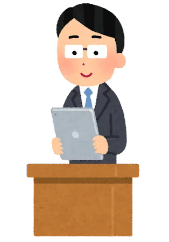 取組の連動
人の連動
人材育成体系
⇒人材育成ビジョン

（自立支援）協議会等での検討・評価
その他の研修
OJTの体制整備
日常的なＯＪＴ
法定研修の実習（受入）
企画・立案
OJT指導者の
確保・養成
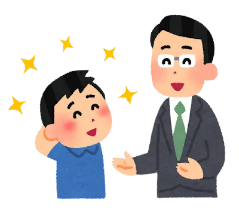 市町村・障害保健福祉圏域等
25
改正後の基幹相談支援センターに求められる役割
基幹相談支援センターに関する改正内容（障害者総合支援法77条の2関係）
令和６年４月１日施行
① 基幹相談支援センターの役割（事業及び業務）として地域の相談支援の強化の取組と「地域づくり」を追加し、明確化。※従来は個別相談を総合的に行う施設と規定
② 基幹相談支援センターの設置を市町村の努力義務化。※従来はできる規定
③ 基幹相談支援センターの設置促進や適切な運営の確保のための都道府県の役割（広域的見地からの助言等）を規定 ※新設
基幹相談支援センターの役割（障害者総合支援法77条の2第1項）
○ 地域における相談支援の中核的な役割を担う機関として、次に掲げる事業及び業務を総合的に行うことを目的とする施設。
　① 障害者相談支援事業(77条1項3号)・成年後見制度利用支援事業(77条1項4号)
　② 他法において市町村が行うとされる障害者等への相談支援の業務
　　　（身体障害者福祉法9条5項2号及び3号、知的障害者福祉法9条5項2号及び3号、精神保健福祉法49条1項に規定する業務）
　③ 地域の相談支援従事者に対する助言等の支援者支援
　　　（地域における相談支援・障害児相談支援に従事する者に対し、一般相談支援事業・特定相談支援事業・障害児相談支援事
　　　　業に関する運営について、相談に応じ、必要な助言、指導その他の援助を行う業務）
　④ (自立支援)協議会の運営への関与を通じた「地域づくり」の業務
　　　（89条の3第1項に規定する関係機関等の連携の緊密化を促進する業務）
※施設は必ずしも建造物を意味するものではなく、業務を行うための場所のこと。
個別支援（特にその対応に豊富な経験や高度な技術・知識を要するもの）
新
③④が主要な「中核的な役割」
新
上記の事業や業務を担いうる、すなわち地域の中核的な役割を担うことができる障害福祉分野における経験や技術、知識を有する職員を配置することが望まれる。【主任相談支援専門員が核】
26
基幹相談支援センターによる地域の相談支援体制強化の取組
新たに明記された基幹相談支援センターの地域の中核としての機能①
法律への明記（障害者総合支援法77条の2第1項第3号）
「地域における相談支援・障害児相談支援に従事する者に対し、一般相談支援事業・特定相談支援事業・障害児相談支援事業に関する運営について、相談に応じ、必要な助言、指導その他の援助を行う業務」
地域の相談支援従事者に対する助言等の支援
「助言・指導」の価値観の問い直し
水平性の追求・支援者も本人主体
○地域の相談支援従事者に対する助言等の支援
　○ 支援者支援
　○ 事業所支援
　○ 支援（業務）の検討・検証
相談支援の質と中立公正性の地域での担保
支援の質の均てん化、向上
【協働の基盤】関係性の構築
　① 共通の知識と認識（理解）のもと
　② 共に考える
① 支援の検討・検証の場の設置・運営
② 事業所の訪問等による事業所・相談支援専門員個別への支援
主任相談支援専門員養成研修＋α

「相談支援の手引き」
「地域でのＯＪＴ実施マニュアル（仮称）」
「相談支援従事者養成研修の実習実施（受入）マニュアル（仮称）」

自治体・基幹相談支援センターに発出するとともに活用法も丁寧に伝達することを検討中
スーパービジョンの重視
自治体・地域との協働
ＯＪＴが基本
【現時点で参考となるもの】
　① 令和3-4年度厚生労働科学研究「障害分野の研修及び実地教育（OJT）の効果の検証及び効果的な実施のための要因解明のための研究」
　② 令和2年度厚生労働科学研究特別研究「相談支援専門員に対する実地教育に従事する者のコンピテンシーの検証」
　③ 令和元年度厚生労働省委託事業「基幹相談支援センター等における市町村によるモニタリング結果の検証手法等に関する手引」
27
地域の相談支援体制の強化に向けた報酬や事業の活用
複数事業所の協働体制の活用
●機能強化型基本報酬（Ⅰ）～（Ⅳ）
・新規に採用した全ての相談支援専門員に対し、相談支援従事者現任研修を修了した相談支援専門員・主任相談支援専門員の同行による研修を実施していること。
　※複数事業所の協働により体制を確保する場合は、他事業所の相談支援専門員に対しても要実施。
・基幹相談支援センター等が実施する事例検討会等に参加していること等。

●主任相談支援専門員配置加算（Ⅰ）（Ⅱ）　　　　　　　　　　　　　　　　・常勤専従の主任相談支援専門員を配置し、当該事業所等の従業者に対し、その資質の向上のための研修を行う体制を確保した場合に算定可。　　　　　　・地域の相談支援の中核的な役割を担う相談支援事業所であって、地域の相談支援事業所に助言指導を行う場合に更に評価。

●地域体制強化共同支援加算
・地域生活支援拠点等である事業所の相談支援専門員が、支援困難事例等についての課題検討を通じ、情報共有を行い、他事業者と共同で利用者等に対応し、協議会に報告した場合に算定可。
【地域での取組について】
　(主に)場に参加する・育成に協力する
計画相談支援・障害児相談支援

質の向上のための取組を実施している事業所に対する報酬上の評価を充実
相談支援従事者養成研修カリキュラム改定 ⇒実習の必須化
　※より業務実施地域に近いところでの小規模分散化した演習の実施
主任相談支援専門員の創設
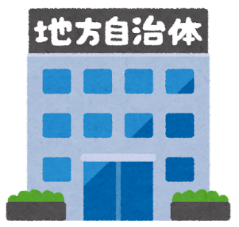 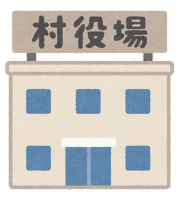 基幹相談支援センター
計画相談支援
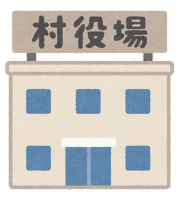 ●第７期障害福祉計画・第３期障害児福祉計画（基本指針）
・令和８年度末までに、各市町村において、基幹相談支援センターが相談支援体制の充実・強化等に向けた取組の実施体制を確保する（成果目標）。
活動指標は以下の３点。
　①基幹相談支援センターの設置
　②基幹相談支援センターによる地域の相談支援体制の強化
　③協議会における個別事例の検討を通じた地域のサービス基盤の開発・改善
【地域での取組に対し】
　機会や場を作る・継続的に実施する
自治体・基幹相談支援センター

地域の相談支援体制の強化の取組を実施する
体制を整備し、継続的に取組を実施
28
成果目標⑥ 相談支援体制の充実・強化等に関する目標について
令和５年１月２３日社会保障審議会障害者部会   資料１－２
現　状
〇　指定特定・指定障害児相談支援事業所は、令和３年４月１日時点で11,050箇所、従事する相談支援専門員の数は25,067人となっており増加傾向にある。一方、相談支援事業所の更なる資質の向上や各相談支援事業の一層の充実を求める声がある。
〇　基幹相談支援センターの設置市町村は、令和３年４月１日時点で50％（873市町村・1,100箇所）にとどまっているほか、設置済みの場合であっても地域の中核的な役割を担う機関としての機能が充分果たせていないセンターがある。
○　協議会はほぼ全ての市町村及び全ての都道府県に設置されているが、具体的な課題を検討する部会の設置状況や開催頻度等は様々であり、形骸化を指摘する声がある。
○　令和４年の障害者総合支援法改正により、令和６年４月から以下の内容が施行予定。
　　・基幹相談支援センターについて、市町村における設置の努力義務及び地域の相談支援事業者への助言等の役割を明記
　　・協議会について、個別事例に関する情報共有を明記し、参加者の守秘義務や関係機関の情報提供等の努力義務を設ける
成果目標（案）
〇　基幹相談支援センターについては、地域における相談支援の中核的な役割を担う機関として、総合的な相談支援に加えて、相談支援事業者に対する専門的な助言や研修などによる地域の相談支援体制の強化、協議会の中心的な役割を担うなど関係機関等の連携の緊密化を通じた地域づくりの役割についても期待される。
○　協議会については、地域の障害者の個別事例等を通じて明らかになった地域の課題を共有し、その課題を踏まえて地域における障害者の支援体制の整備につなげていく取組を着実に進めていく重要な役割を担っている。
○　上記の観点から、以下の成果目標を設定してはどうか。

【成果目標（案）】
○　令和８年度末までに各市町村において、総合的な相談支援、地域の相談支援体制の強化及び関係機関等の連携の緊密化を通じた地域づくりの役割を担う基幹相談支援センターを設置（複数市町村による共同設置可）するとともに、基幹相談支援センターが地域の相談支援体制の強化を図る体制を確保する。
　　※基幹相談支援センターを設置するまでの間においても、各市町村において地域の相談支援体制の強化に努める。
○　協議会において、個別事例の検討を通じた地域サービス基盤の開発・改善等を行う取組を行うとともに、これらの取組を行うために必要な協議会の体制を確保する。（新規）
29
（参考）基本指針及び都道府県障害福祉計画における目標値
平成21～23年度は10月１日数値、24年度～●年度は３月末数値。●年度以降（括弧書き）は推計。（出典：●●）
目標設定
6
令和６年度　相談支援従事者指導者養成研修
目標設定
都道府県名：
PG01 で記入
この研修で特に意識して学びたいこと・
知りたい（情報を得たい）こと等
自県の課題
初任者・現任・主任の各研修（実習含む）や地域の実地教育体制等について、自県研修の課題や改善したい点、さらにブラッシュアップしたい点等について記入。
31
【参考】想定される都道府県での実施上の課題（例）
【１】運営等の課題
○ 真に受講が必要な者の把握と確実な受講に向けた取組（定員の想定と規模の確保）
○ 研修受講に係る実務経験要件等の確認方法
○ 日程・会場の確保、他研修との日程の調整、複数日程で実施する場合の参加者の振り分け
○ 主任研修の受講者選定方法
○ 新型コロナウイルス感染症の感染拡大の状況と今後の見通しを踏まえた研修設定
○ 合理的配慮の提供（準備）と基礎的環境整備
○ オンラインの活用【オンデマンド配信・リアルタイム配信・双方向通信】
○ 新カリキュラムでの初任者・現任研修や主任研修の実施に向けた準備(協議)方法、評価方法
○ 研修修了者名簿の管理
○ 予算の確保
○ 主任研修の実施方法（他都道府県との共同実施等を含む）
○ 未実施の研修（専門コース別研修）の実施
32
【参考】想定される都道府県での実施上の課題（例）
【２】企画等の課題
○ 教材(講義資料、演習ツール、演習モデル事例等)の作成
○ 各研修での講義・演習の展開方法
○ 実習の展開方法 ⇔ 管内市町村（圏域）のOJTの仕組みづくり
○ 管内市町村や相談支援事業所への周知、協力依頼 ⇔ 管内市町村（圏域）のOJTの仕組みづくり
○ 新カリキュラムでの初任者・現任研修や主任研修の実施に向けた準備(協議)方法、評価方法
　　※標準カリキュラムの意図を理解し、研修に反映できているか。
○ リーダーの育成、活躍できる環境の整備
○ 講義講師の確保・養成、研修内容の伝達
○ 演習講師の確保・養成、研修内容の伝達
○ 実習指導者の確保・養成
○ OJTを担う人材の確保・養成
○ 研修メニュー・内容が増加する中での講師の役割分担、負担軽減
○ 研修（実習）の分散化と各地域での講師の確保、OJTを担う人材の活用（研修とOJTの連動）
○ 専門コース別研修の実施におけるサービス管理責任者・児童発達支援管理責任者との協働
33